© 2016 АО «Вертолеты России», все права защищены
1
ВАЖНОСТЬ ПРИМЕНЕНИЯ САНИТАРНОЙ АВИАЦИИ
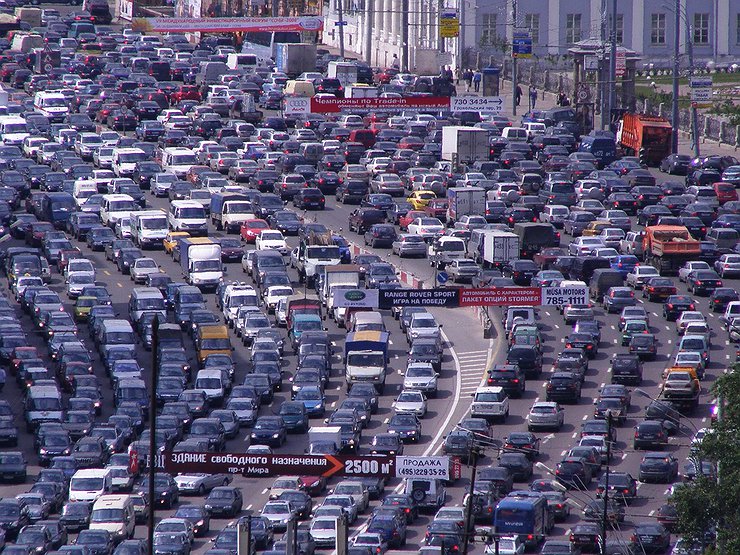 ЗАДАЧИ САНИТАРНОЙ АВИАЦИИ
Первичная помощь пациенту
Экстренная эвакуация при ДТП и в других чрезвычайных ситуациях
Плановый осмотр и эвакуация пациентов в труднодоступных местах
ПРЕИМУЩЕСТВА САНИТАРНОЙ АВИАЦИИ
Высокая скорость и время реагирования
Возможность беспосадочного достижения отдалённых районов
Возможность посадки на любую неподготовленную площадку
АВТОМОБИЛЬНЫЕ ПРОБКИ
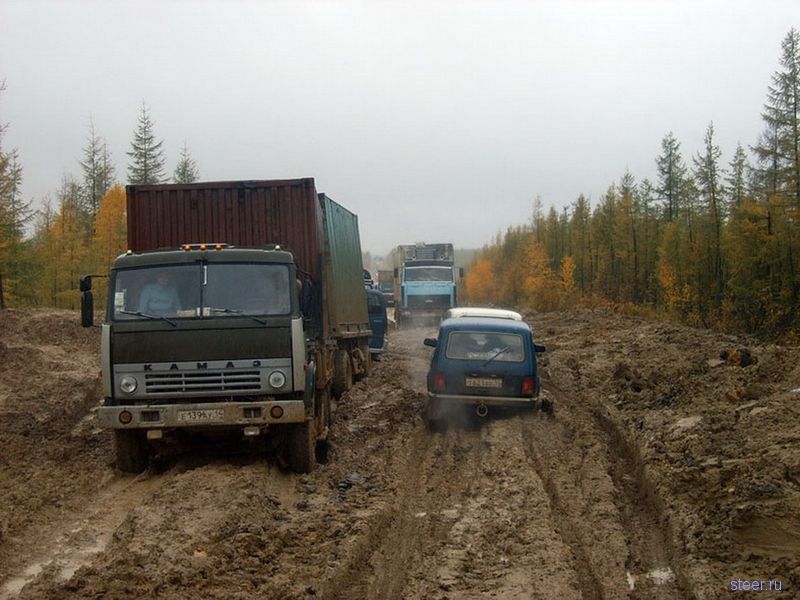 ТРУДНОДОСТУПНЫЕ МЕСТА
РЕЗУЛЬТАТ
Применение вертолета снижает смертность при ДТП ~ на 40-50%.
Своевременное получение медицинской помощи (в течение 1 часа) снижает тяжесть последствий на 70%.
В мировой практике медицинские вертолеты применяется в среднем в 30% случаев при ДТП. 
В России эта потребность может составлять 80% и более, например, в регионах Севера и Дальнего Востока
1
© 2016 АО «Вертолеты России», все права защищены
ПРЕИМУЩЕСТВА САНИТАРНОЙ АВИАЦИИ ПЕРЕД НАЗЕМНЫМ ТРАНСПОРТНОМ
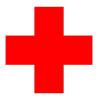 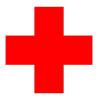 Применение вертолета снижает смертность при ДТП ~ на 40-50%.
Своевременное получение медицинской помощи (в течение 1 часа) снижает тяжесть последствий на 70%.
В мировой практике авиационный транспорт применяется в среднем в 30% случаев. 
В России эта потребность может составлять 80% и более, например, в регионах Севера и Дальнего Востока
3
© 2016 АО «Вертолеты России», все права защищены
[Speaker Notes: Преимущества санитарной авиации перед машиной скорой помощи, при условии тяжелого или крайне тяжёлого состояния пациента.
Согласно правилу «золотого часа», а также в случае удаленности инцидента.
Общие расходы на полное восстановление здоровья больного или пострадавшего будут ниже, если успеть оказать первую помощь в течение 60 минут (золотой час).]
Сведения о наличии воздушных судов применяемых в санитарной авиации по их типам
на 01.01.2016 г.*
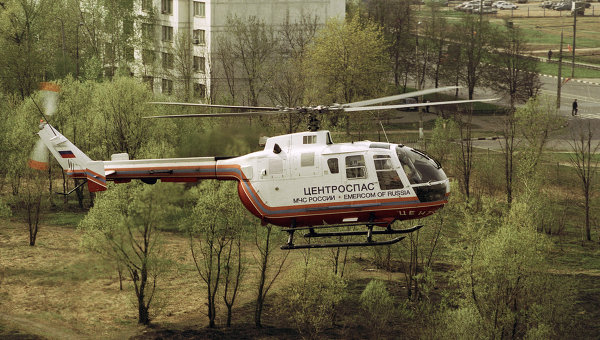 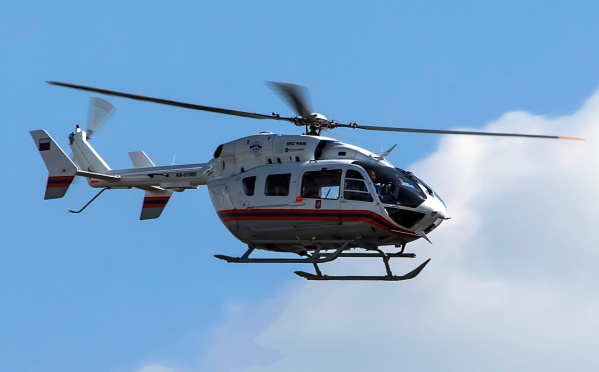 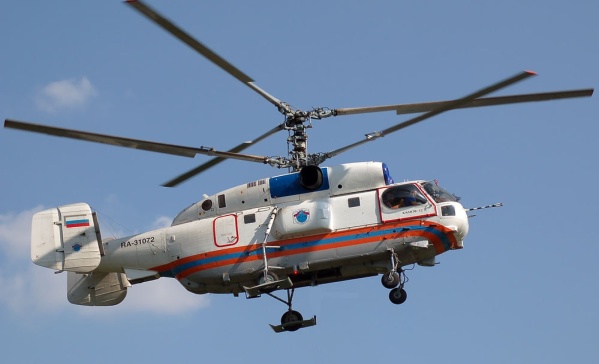 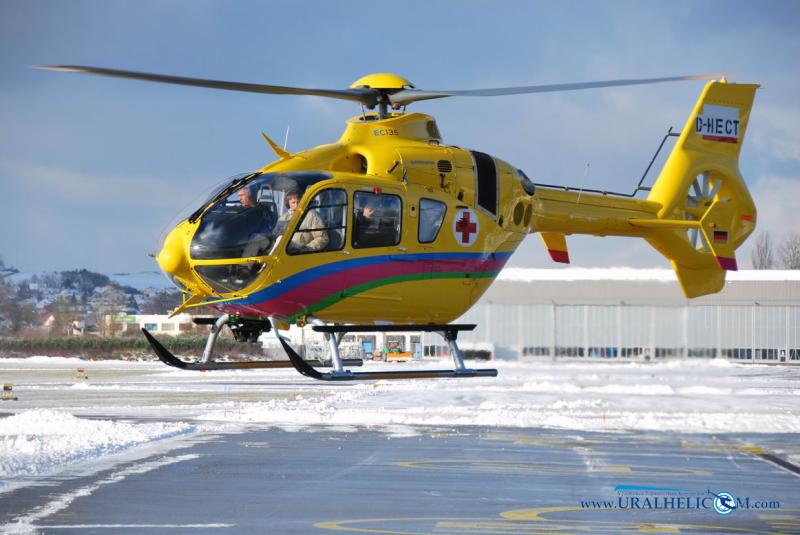 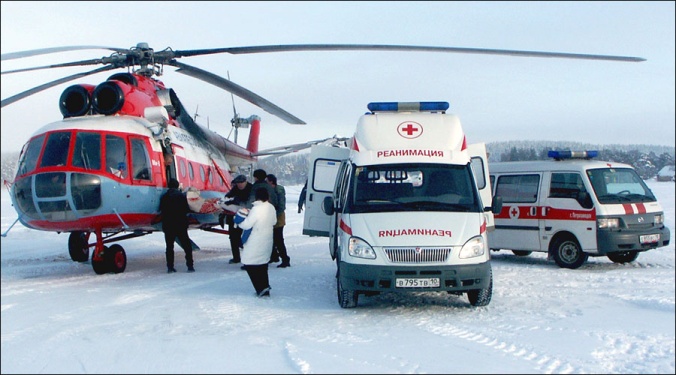 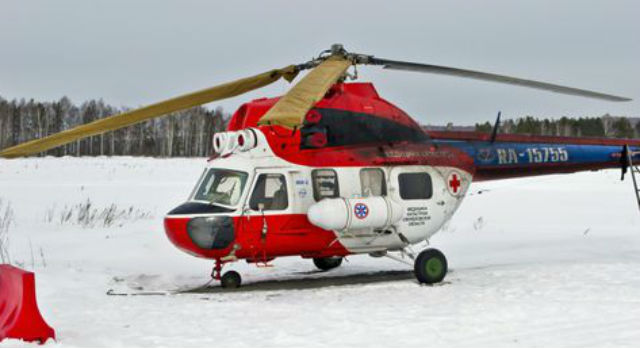 С установленным медицинским оборудованием - 51 вертолет
Без медицинского оборудования - 73 вертолет

* По данным ВЦМК «Защита»
4
© 2016 АО «Вертолеты России», все права защищены
ВЕРТОЛЕТЫ САНИТАРНОЙ АВИАЦИИ В РФ
16 вертолетов
8 вертолетов
7 вертолетов
13 вертолетов
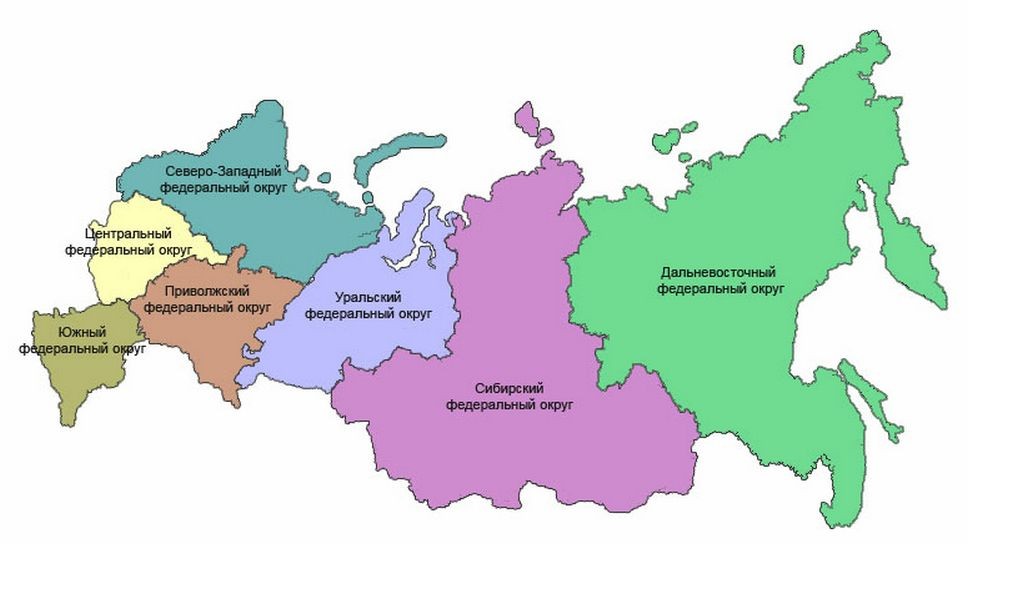 5 вертолетов
3 вертолета
Исходя из мировой практики численность медицинский вертолётов
необходимо увеличить
29 вертолетов
Воздушные суда используются в 43 субъектах РФ.
Всего эксплуатируется 124 вертолета (в основном типа Ми-8).
По долгосрочным договорам эксплуатируется 81 вертолет.
По разовым договорам привлекаются 43 вертолета (не представлены на карте).
5
© 2016 АО «Вертолеты России», все права защищены
КЛЮЧЕВЫЕ ПРОБЛЕМЫ САНИТАРНОЙ АВИАЦИИ В РОССИИ
Отсутствует нормативная база, регламентирующая санитарные вылеты и проведение санитарно-авиационных эвакуаций в РФ. Каждый субъект РФ определяет работы и финансирование самостоятельно. 
Отсутствуют механизмы закупки новой авиационной техники и субсидирования. Высокая стоимость летного часа. Выделяемые средства и отсутствие гарантированного налета не позволяют эксплуатировать медицинскую авиацию в полном объеме. 
Слаборазвитая инфраструктура по перевозке пациентов с применением вертолетной техники. Отсутствует необходимое количество вертолетных площадок при больницах, диспетчерское сопровождение полетов и т.д.
4.    Дефицит летного медперсонала и нормативно-правовой базы для его сертификации
Нехватка квалифицированных сотрудников, сертифицированных для медэвакуационных работ и сертифицированных центров для их подготовки.
5. 	Трудности с организацией полетов в сложных метеоусловиях и в темное время суток. 
Отсутствие нужного оборудования и проблемы сертификации оборудования ночного видения на гражданских воздушных судах.
6.	Организация оперативной радиосвязи в России между экстренными службами различных ведомств для вызова вертолета не отработана. 
7. 	Отсутствует служба по принципу «единого окна» объединяющая спасателей и медицинских работников (спасатели подчиняются МЧС, врачи Минздраву).
6
© 2016 АО «Вертолеты России», все права защищены
САНИТАРНАЯ АВИАЦИЯ В РФ
Операторы – авиакомпании, привлекаемые на основании тендеров
1 вертолет – 1 млн. 200 тыс. жителей
Пациентов в год ~14 000
Количество вылетов в год ~20 000
Бюджет на применение вертолетной составляющей формируется на региональном уровне.
Каждый регион самостоятельно определяет потребность в количестве летных часов.

КЛЮЧЕВЫЕ ПРОБЛЕМЫ САНИТАРНОЙ АВИАЦИИ В РОССИИ
Отсутствие полноценной нормативной базы.
Отсутствие механизма субсидирования закупки новой авиационной техники в медицинской конфигурации.
Использование исключительно региональных бюджетов для финансирования применения санитарной авиации.
Выводы:
Существующий порядок применения и финансирования санитарной авиации в России не обеспечивает системное развитие отрасли и закупку современной специализированной вертолетной техники.
Доступность услуг санитарной авиации РФ не обеспечивается на всей территории страны.
Ограниченное применение специализированных медицинских версий вертолетов.
Исходя из мирового опыта, минимальная дополнительная потребность в легких медицинских вертолётах в РФ составляет не менее 150 единиц, средних – 70 единиц
7
© 2016 АО «Вертолеты России», все права защищены
АНАЛИЗ ПОТРЕБНОСТИ В ВЕРТОЛЁТАХ ДЛЯ САНИТАРНОЙ АВИАЦИИ
Расчет потребности в вертолётах для санитарной авиации на основе количества вылетов (как  максимальная / минимальная потребность) и численности населения (как оптимизированная потребность)
Потребность по площади территории (с т.н. «коэффициентом транспортной доступности» может рассматриваться как «экстремальная»)
Таким образом, усреднённая расчётная потребность составляет от 230 – 350 специализированных медицинских вертолетов (с учетом постоянного дежурства и отхода техники на плановое техническое обслуживание)
При условии применения для задач санитарной авиации специализированных вертолётов не старше 25-30 лет потребность (расчётная) составит 120 – 140 ед. (80 – 100 ед. для увеличения парка и 40 – 60 ед. для замены техники со сроком эксплуатации более 25 – 30 лет)
© 2016 АО «Вертолеты России», все права защищены
РОССИЙСКИЕ ВЕРТОЛЕТЫ ДЛЯ НУЖД САНИТАРНОЙ АВИАЦИИ
9
© 2016 АО «Вертолеты России», все права защищены
Легкий  многоцелевой вертолет АНСАТ
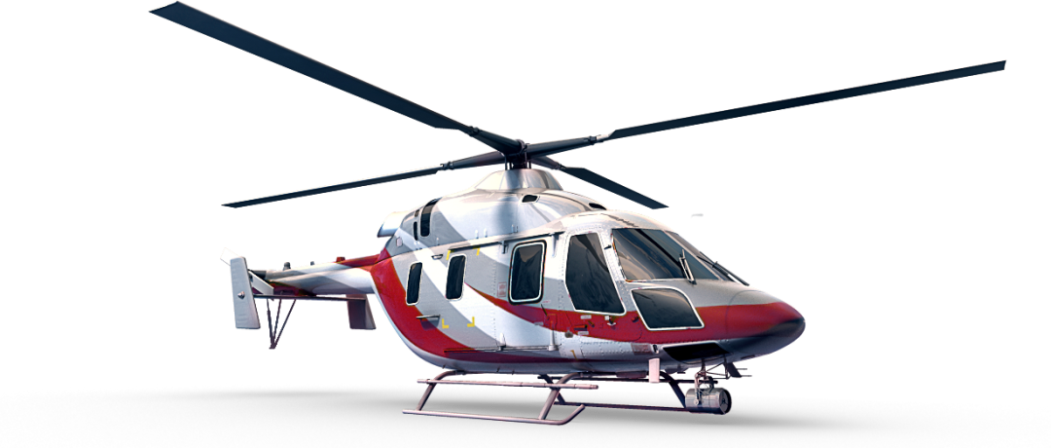 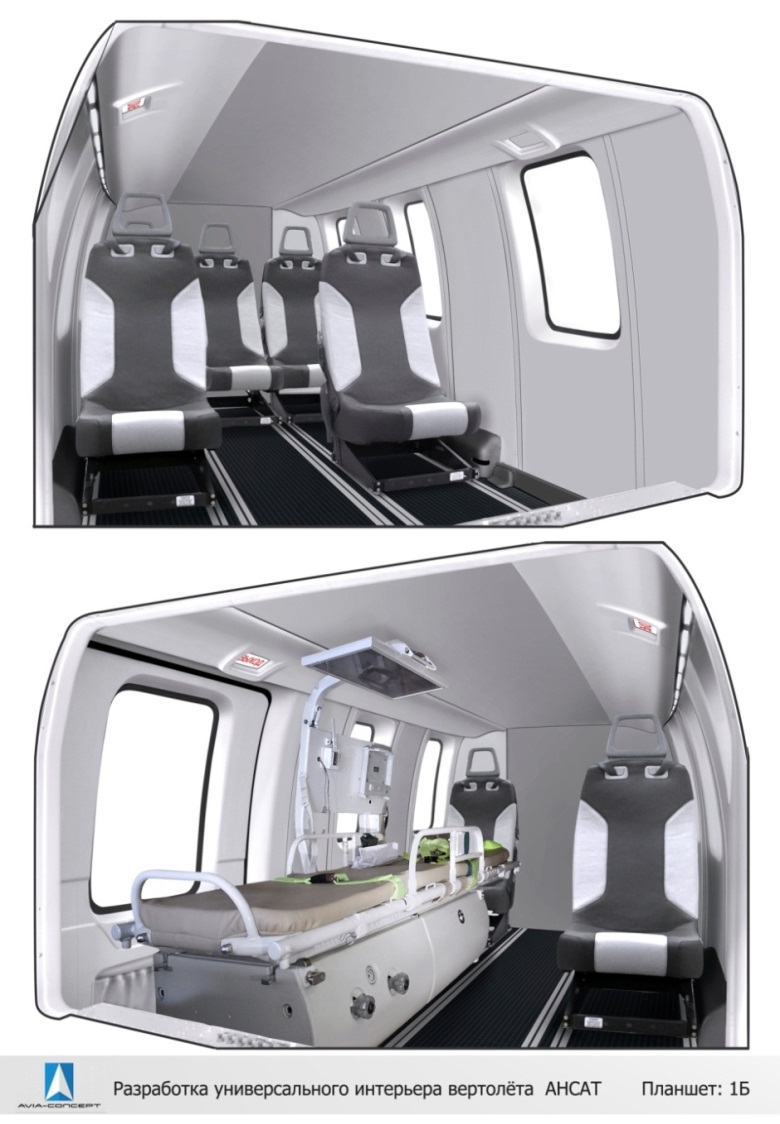 Решаемые задачи:
Эвакуация пострадавшего в сопровождении двух медработников
Оказание медицинской помощи при эвакуации
Выполнение  реанимационных мероприятий на борту вертолета
Перевозка медицинского персонала
СЕРТИФИЦИРОВАН В 2015 г.
10
© 2016 АО Вертолеты России, все права защищены
Медицинское оборудование
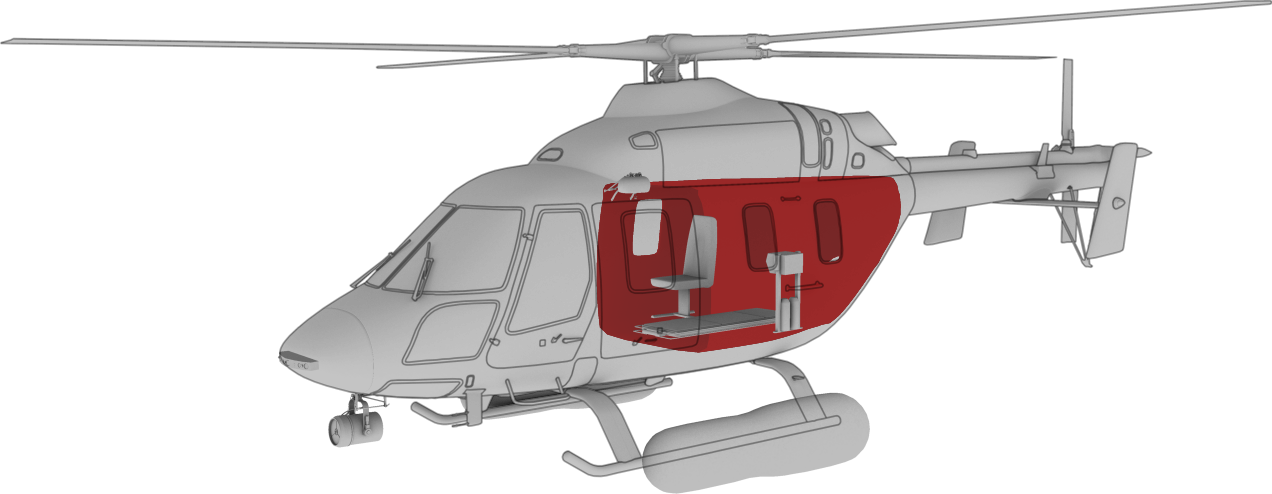 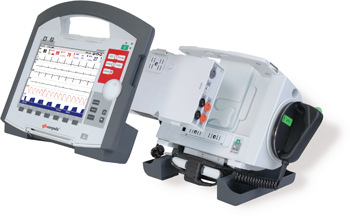 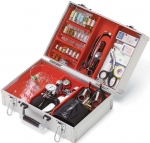 Состав медицинского оборудования:
Дефибриллятор
Аппарат ИВЛ типа «Pulmonetic LTV-1200» 
Монитор контроля состояния пациента типа «Corpuls 3»  с параметрами spo2, НИАД, 12-канальным ЭКГ
Реанимационный чемодан
Кислородные баллоны с кислородным редуктором и шлангами
Аспирационная система типа «accuvac rescue» 
Набор из пневматических шин 4-х размеров с сумкой
Вакуумный матрас типа «spenсer nexus»
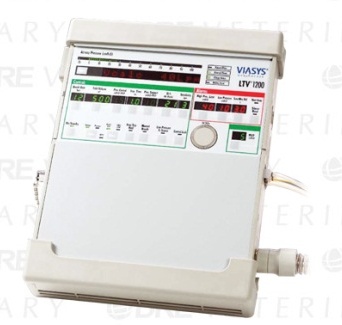 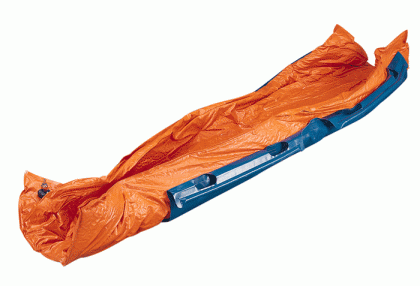 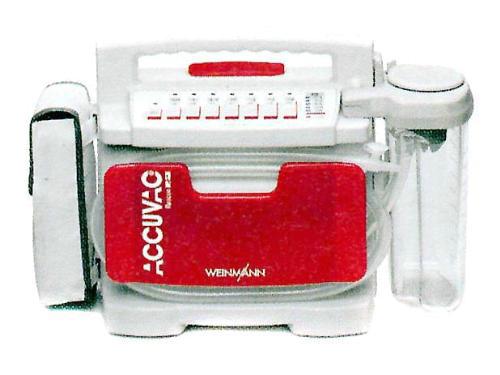 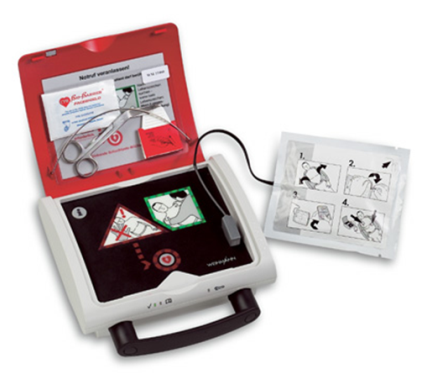 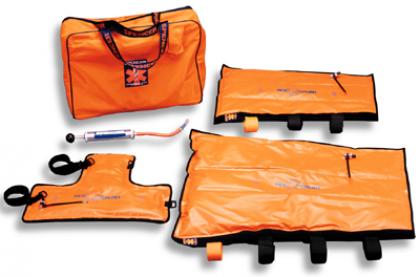 11
© 2016 АО Вертолеты России, все права защищены
Многоцелевые вертолёты Ми-8/Ми-171
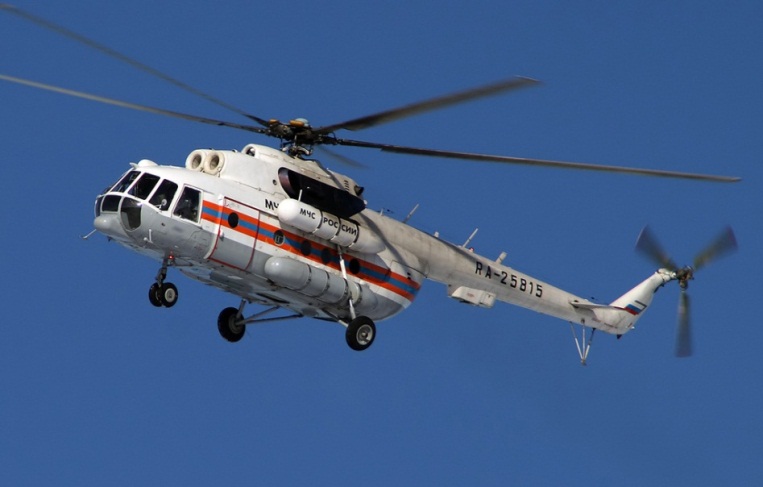 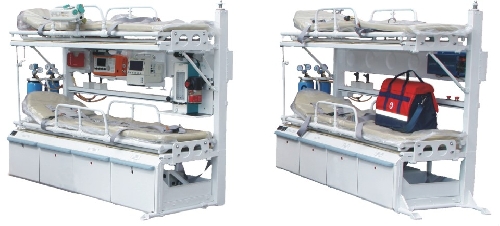 Решаемые задачи:
Эвакуация пострадавших к месту оказания медицинской помощи (до 12 пострадавших на носилках)
Перевозка медицинского персонала 
Оказание медицинской помощи при эвакуации
Выполнение  реанимационных мероприятий на борту вертолета
Поиск и спасение
12
© 2016 АО Вертолеты России, все права защищены
Медицинское оборудование
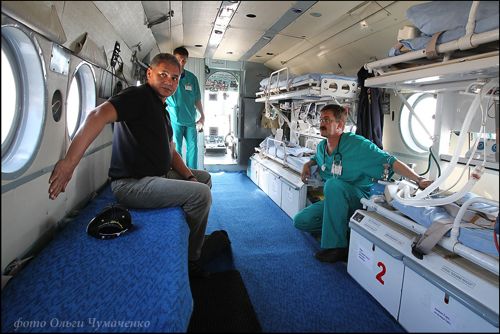 Состав медицинского оборудования: 

Аппарат ИВЛ «Pulmonetic LTV-1200» 
Система мониторирования и дефибриляции Аспиратор ТБД «Weinmann Accuvac Rescue» 
Электрокардиограф «Shiller AT 101» 
Шприцевой насос «B.Braun» 
Инфузионный насос «B.Braun» 
Подогреватель «Sahara Inline» 
Аппарат ИВЛ «Weinmann Medumat standard A» 
Комплект шейных шин для взрослых и детей Вакуумный матрас с насосом «Spencer Nexus» 
Щит пластиковый с ремнями «Spencer Rock» 
Укладка врача скорой медицинской помощи «Weinmann ULM Case II» 
Укладка врача скорой медицинской помощи «Weinmann Paramedic-Box» 
Укладка врача скорой медицинской помощи «Weinmann Rescue-Pack» 
Контейнер-саквояж теплоизоляционный «КСТ-6». 
Пульсоксиметр «Criticare 503 DX»
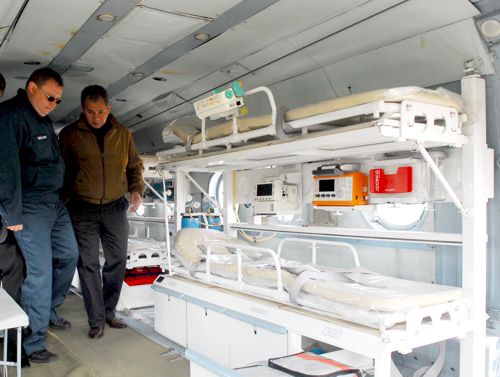 13
© 2016 АО Вертолеты России, все права защищены
Обзор услуг по ППО вертолетной техники
Гарантийные обязательства
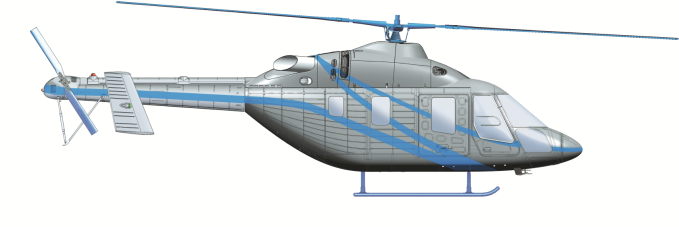 Гарантия на поставляемые вертолеты составляет: до - 1000 л. часов/ 24 месяца по условиям договора)
Поставка и актуализация ЭТД (рассылка вновь выпускаемых бюллетеней и изменений в РТЭ, РТО)
Послепродажное облуживание вертолетной техники
Материально-техническое
обеспечение
ТОиР
Модернизации
Обучение
Документация и техническая поддержка
Выпуск бюллетенейпо модернизациям
Оборудование и комплекты запчастей для проведения модернизации
Проведение работ по модернизации
Обучение технического и летного персонала
Технологический консалтинг
Эксплуатационная и ремонтная документация и ее обновление
Техническая поддержка и конструкторское сопровождение
Обеспечение новыми запасными частями (собственного и стороннего производства)
Аренда/обмен запчастей 
Пул запчастей
Периодическое ТО
Текущий ремонт
Капитальный ремонт
Продление ресурсов
Создание СЦ и поставка оборудования для ТОиР
Пакеты сервисных услуг – контракты жизненного цикла/ оплата за летный час
14
© 2016 АО Вертолеты России, все права защищены
Программа развития санитарной авиации
Обеспечение своевременности оказания экстренной медицинской помощи гражданам, проживающим в труднодоступных районах Российской Федерации
Результат:
Строительство 34 вертолетных площадок при медицинских организациях.
Отработка маршрутизации пациентов, госпитализируемых по экстренным показаниям в течение первых суток при жизнеугрожающих состояниях.
Дополнительная закупка 8 571 вылета (~21 450 л.ч.)
Медицинская эвакуация пациентов с использованием новых медицинских вертолетов отечественного производства
15
© 2016 АО Вертолеты России, все права защищены
Ми-8/17
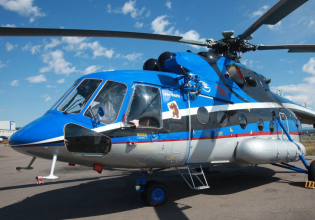 АНСАТ
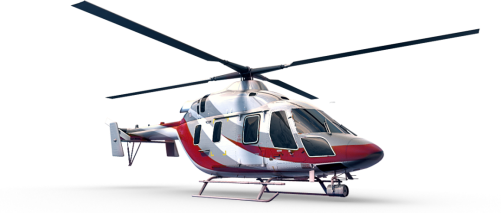 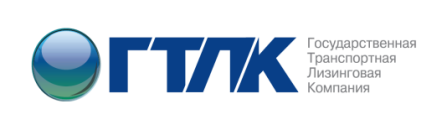 16
© 2016 АО «Вертолеты России», все права защищены